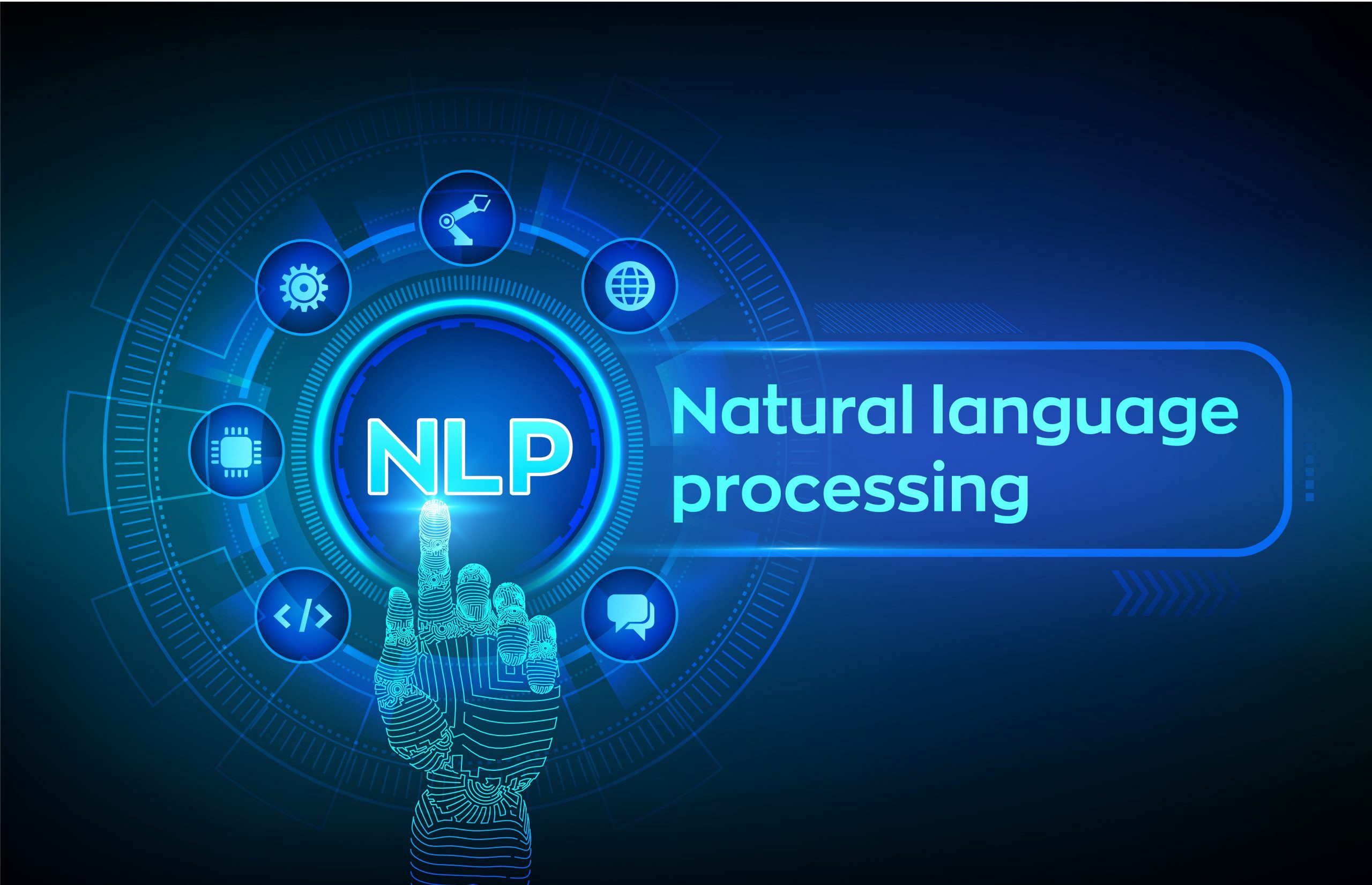 The lecture 7
Text preprocessing
Text preprocessing
So far, we have reviewed the main concepts and areas surrounding natural language processing (NLP) and text analytics. 
To carry out different operations and analyze text, you will need to process and parse textual data into more easy-to-interpret formats.
All machine learning (ML) algorithms , be they supervised or unsupervised techniques, usually work with input features that are numeric in nature. 
Although this is a separate topic under feature engineering, which we shall explore in detail, to get to that, you need to clean, normalize, and preprocess the initial textual data. 
Usually text corpora and other textual data in their native raw format are not well formatted and standardized, and of course, we should expect this—after all, text data is highly unstructured!
Text preprocessing
The following list gives us an idea of some of the most popular text preprocessing techniques that we will be exploring in this chapter:
Tokenization
Tagging
Chunking
Stemming
Lemmatization

Besides these techniques , you also need to perform some basic operations much of the time, such as dealing with misspelled text, removing stopwords, and handling other irrelevant components based on the problem to be solved. An important thing to remember always is that a robust text pre-processing system is always an essential part of any application on NLP and text analytics.
Text preprocessing
Text processing also helps in cleaning and standardization of the text, which helps in analytical systems, like increasing the accuracy of classifiers. 
We also get additional information and metadata in the form of annotations, which are also very useful in giving more information about the text. 
We will touch upon normalizing text using various techniques including cleaning, removing unnecessary tokens, stems, and lemmas.
Text tokenization
Tokens are independent and minimal textual components that have some definite syntax and semantics. A paragraph of text or a text document has several components including sentences that can be further broken down into clauses, phrases, and words. 
The most popular tokenization techniques include sentence and word tokenization, which are used to break down a text corpus into sentences, and each sentence into words. 
Thus, tokenization can be defined as the process of breaking down or splitting textual data into smaller meaningful components called tokens. In the following section, we will look at some ways to tokenize text into sentences.
Sentence tokenization
Sentence tokenization is the process of splitting a text corpus into sentences that act as the first level of tokens which the corpus is comprised of. 
This is also known as sentence segmentation, because we try to segment the text into meaningful sentences. 
Any text corpus is a body of text where each paragraph comprises several sentences.
There are various ways of performing sentence tokenization. 
Basic techniques include looking for specific delimiters between sentences, such as a period (.) or a newline character (\n), and sometimes even a semi-colon (;).
Sentence tokenization
Before we can tokenize sentences, we need some text on which we can try out these operations. We will load some sample text and also a part of the Gutenberg corpus available in NLTK itself.
Sentence tokenization
The nltk.sent_tokenize function is the default sentence tokenization function that nltk recommends. 
It uses an instance of the PunktSentenceTokenizer class internally.
However, this is not just a normal object or instance of that class—it has been pre-trained on several language models and works really well on many popular languages besides just English.
Sentence tokenization
On running the preceding snippet, you get the following output depicting the total number of sentences and what those sentences look like in the text corpora:
Sentence tokenization
Now, as you can see, the tokenizer is quite intelligent and doesn’t just use periods to delimit sentences. It also considers other punctuation and the capitalization of words .
We can also tokenize text of other languages. 
If we are dealing with German text , we can use sent_tokenize , which is already trained, or load a pre-trained tokenization model on German text into a PunktSentenceTokenizer instance and perform the same operation. The following snippet shows the same. We start with loading a German text corpus and inspecting it:
Sentence tokenization
Next, we tokenize the text corpus into sentences using both the default sent_tokenize tokenizer and also a pre-trained German language tokenizer by loading it from the nltk resources:
Sentence tokenization
Using the default PunktSentenceTokenizer class is also pretty straightforward. 
The following snippet shows how to use it:
Sentence tokenization
The last tokenizer we will cover in sentence tokenization is using an instance of the RegexpTokenizer class to tokenize text into sentences where we will use specific regular expression-based patterns to segment sentences. Recall the regular expressions (regex) from the previous chapter, in case you want to refresh your memory. 
The following snippet shows how to use a regex pattern to tokenize sentences:
Word tokenization
Word tokenization is the process of splitting or segmenting sentences into their constituent words. 
A sentence is a collection of words, and with tokenization we essentially split a sentence into a list of words that can be used to reconstruct the sentence. 
Word tokenization is very important in many processes, especially in cleaning and normalizing text where operations like stemming and lemmatization work on each individual word based on its respective stems and lemma. 
Similar to sentence tokenization, nltk provides various useful interfaces for word tokenization, and we will touch up on the following main interfaces :
word_tokenize
TreebankWordTokenizer
RegexpTokenizer
Inherited tokenizers from RegexpTokenizer
Word tokenization
For the hands-on examples, we will use the sample sentence The brown fox wasn’t that quick and he couldn’t win the race as our input to the various tokenizers. 
The nltk.word_tokenize function is the default and recommended word tokenizer as specified by nltk. 
This tokenizer is actually an instance or object of the TreebankWordTokenizer class in its internal implementation and acts as a wrapper to that core class. 
The following snippet illustrates its usage:
Word tokenization
The TreebankWordTokenizer is based on the Penn Treebank and uses various regular expressions to tokenize the text. 
Of course, one primary assumption here is that we have already performed sentence tokenization beforehand. 
Some of the main features of this tokenizer include the following:
Splits and separates out periods that appear at the end of a sentence
Splits and separates commas and single quotes when followed by whitespaces
Most punctuation characters are split and separated into independent tokens
Splits words with standard contractions—examples would be don’t to do and n’t
Word tokenization
Word tokenization
We will now look at how to use regular expressions and the RegexpTokenizer class to tokenize sentences into words. 
Remember, there are two main parameters that are useful in tokenization: the regex pattern for building the tokenizer and the gaps parameter, which, if set to True , is used to find the gaps between the tokens. 
Otherwise, it is used to find the tokens themselves.
Text normalization
Text normalization is defined as a process that consists of a series of steps that should be followed to wrangle, clean, and standardize textual data into a form that could be consumed by other NLP and analytics systems and applications as input.
Often tokenization itself also is a part of text normalization. 
Besides tokenization, various other techniques include cleaning text, case conversion, correcting spellings, removing stopwords and other unnecessary terms, stemming, and lemmatization. 
Text normalization is also often called text cleansing or wrangling .
Text normalization
Cleaning text
Often the textual data we want to use or analyze contains a lot of extraneous and unnecessary tokens and characters that should be removed before performing any further operations like tokenization or other normalization techniques. 
This includes extracting out meaningful text from data sources like HTML data, which consists of unnecessary HTML tags, or even data from XML and JSON feeds. 
There are many ways to parse and clean this data to remove unnecessary tags. You can use functions like clean_html() from nltk or even the BeautifulSoup library to parse HTML data. 
You can also use your own custom logic, including regexes, xpath, and the lxml library, to parse through XML data. And getting data from JSON is substantially easier because it has definite key-value annotations.
Tokenizing text
Usually, we tokenize text before or after removing unnecessary characters and symbols from the data. 
This choice depends on the problem you are trying to solve and the data you are dealing with. 
We have already looked at various tokenization techniques in the previous section. We will define a generic tokenization function here and run the same on our corpus mentioned earlier.
Removing special characters
One important task in text normalization involves removing unnecessary and special characters.
These may be special symbols or even punctuation that occurs in sentences.
This step is often performed before or after tokenization. The main reason for doing so is because often punctuation or special characters do not have much significance when we analyze the text and utilize it for extracting features or information based on NLP and ML.
Removing special characters
Case conversion
Often we want to modify the case of words or sentences to make things easier, like matching specific words or tokens. Usually there are two types of case conversion operations that are used a lot. 
These are lowercase and uppercase conversions, where a body of text is converted completely to lowercase or uppercase. 
There are other forms also, such as sentence case or proper case. Lowercase is a form where all the letters of the text are small letters, and in uppercase they are all capitalized.
Removing stop words
Stopwords , sometimes written stop words , are words that have little or no significance.
They are usually removed from text during processing so as to retain words having maximum significance and context. 
Stopwords are usually words that end up occurring the most if you aggregated any corpus of text based on singular tokens and checked their frequencies. 
Words like a, the , me , and so on are stopwords. There is no universal or exhaustive list of stopwords. Each domain or language may have its own set of stopwords.